J2 - Atelier 1:  Progression pédagogique cycle 4
Explorer un espace inconnu
Atelier 1: Explorer un espace inconnu
Rappel J1 présentation du support pédagogique

Des logiciels et l’offre commerciale.

Présentation d’un exemple de séquence mettant en œuvre la maquette.
[Speaker Notes: Objectifs de la présentation]
RAPPELS DE LA JOURNEE 1Présentation  d’un objet technique support
[Speaker Notes: Introduction : on présente le thème en présentant des lieux difficiles d’accès]
Rappel du thème: explorer un espace inconnu
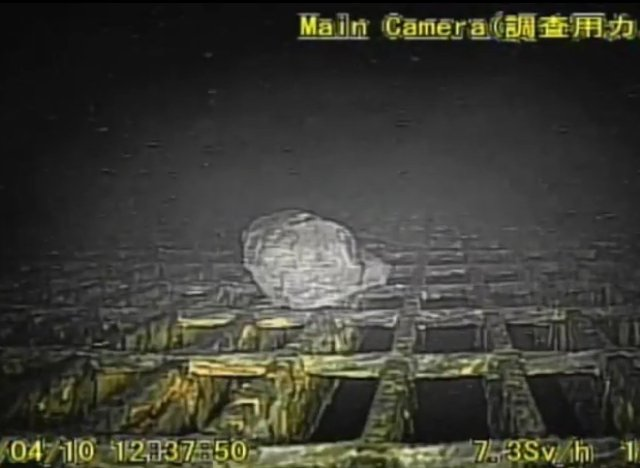 Toiture endommagée
Intérieur de la centrale accidentée de Fukushima
SUR TERRE, 
	DANS LES AIRS, 	
			DANS L’EAU
[Speaker Notes: Introduction : on présente le thème en présentant des lieux difficiles d’accès]
Un principe: Le bio mimétisme
Le principe du bio mimétisme est de s’inspirer (et non de copier) des caractéristiques remarquables dans le domaine du vivant et de le transférer sur l’activité humaine.
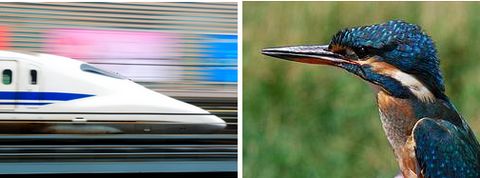 [Speaker Notes: Présentation d’exemple d application du bio mimétisme, sans trop insister, nous faisons face à un publique de profs qui connaissent très certainement ce concept.]
Explorer un espace inconnu
Sur terre : robot hexapode bio mimétique
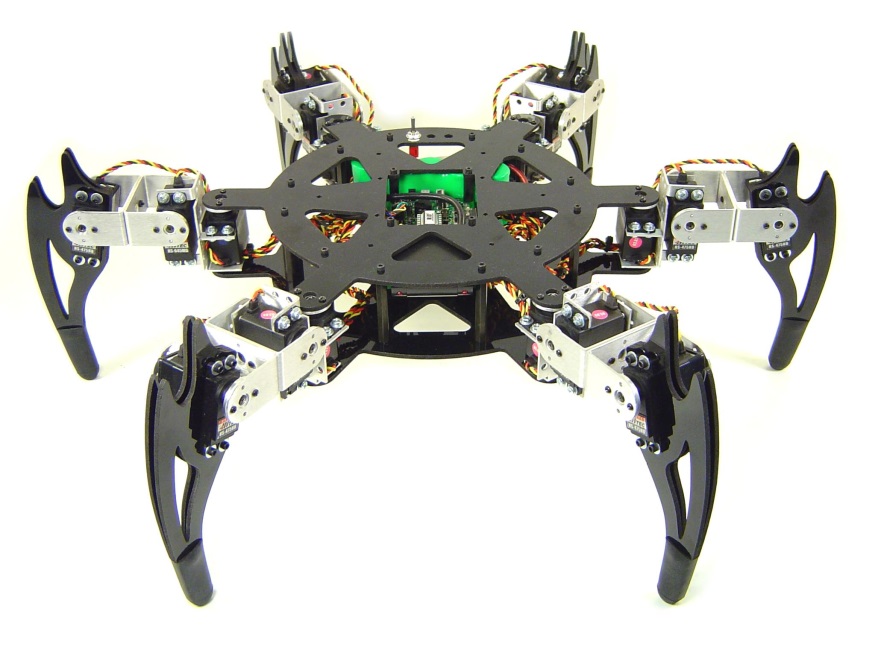 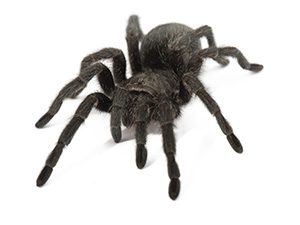 [Speaker Notes: Suite présentation du thème]
Sur terre : robot marcheur
Robot araignée bio mimétique
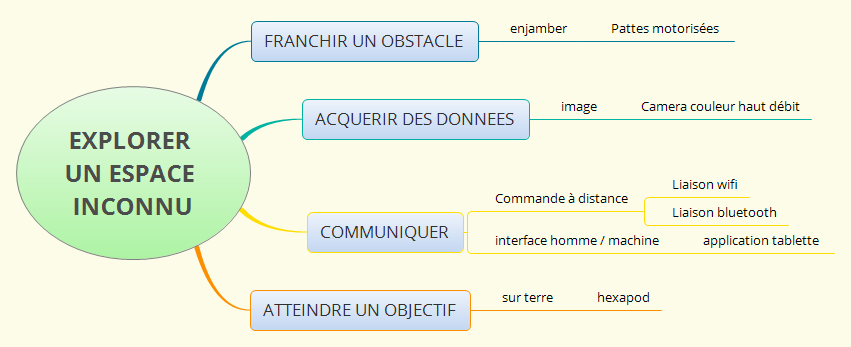 [Speaker Notes: Présentation rapide des solutions techniques envisagées]
Sur terre : robot marcheur
Robot 1 : support pédagogique unique
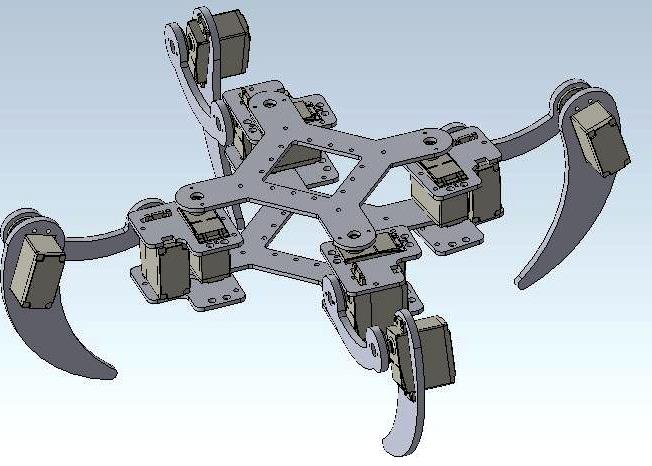 [Speaker Notes: Présentation du robot 1 qui étant donnée son cout est unique dans la classe, les élèves pourront réaliser des travaux pratiques et expériences dessus.]
Sur terre : robot marcheur
Robot 2 : robot pour la réalisation collective
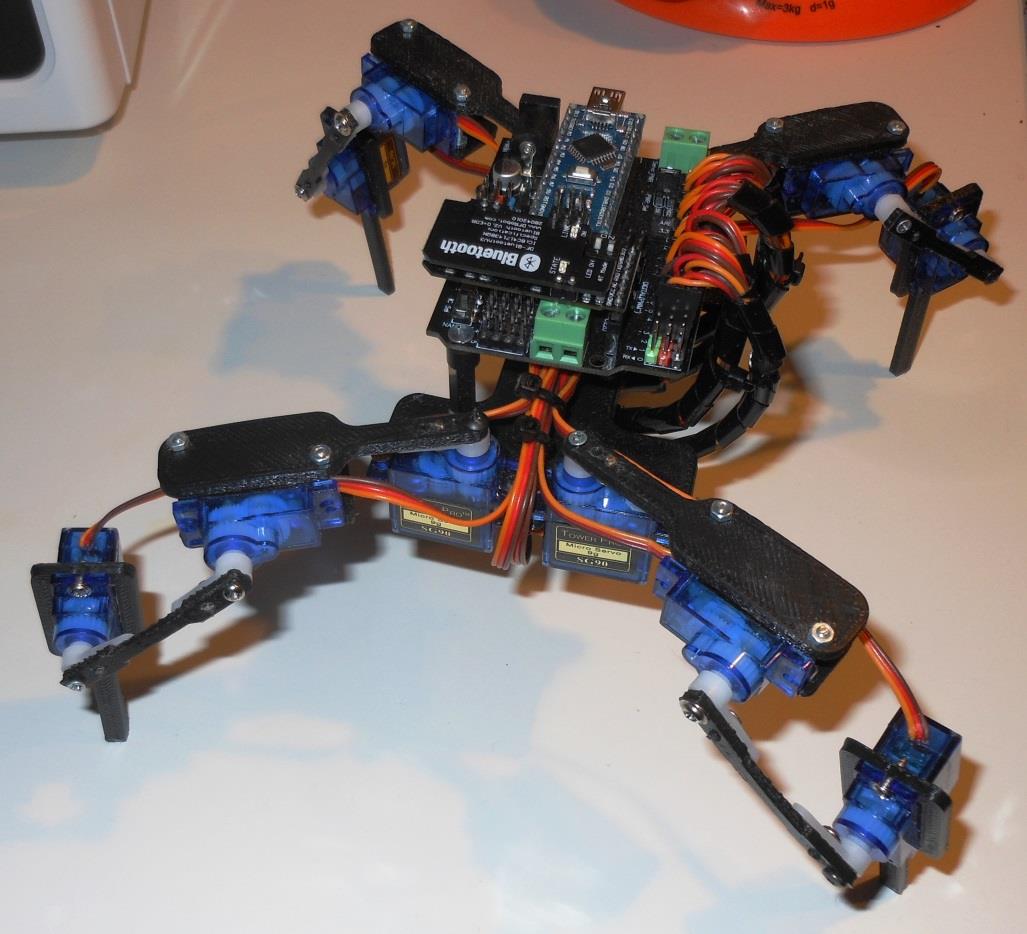 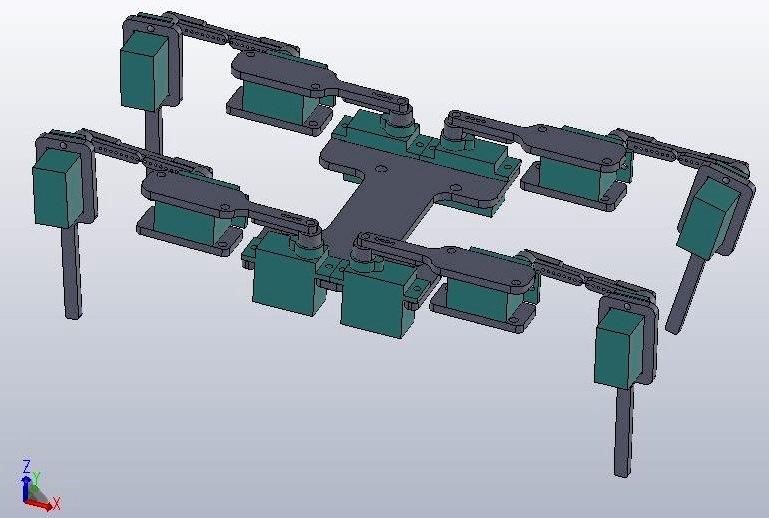 [Speaker Notes: Présentation du robot 2: ce robot, à couts réduits, permet d envisager une réalisation collective.]
Sur terre : robot marcheur
Réalisation : pièces mécaniques
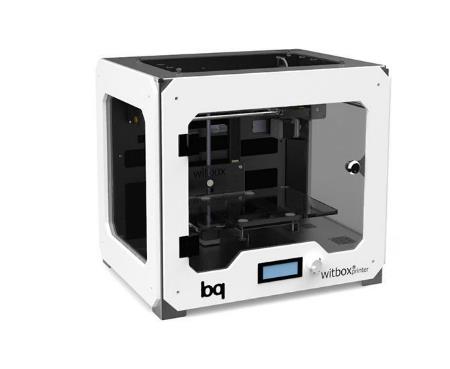 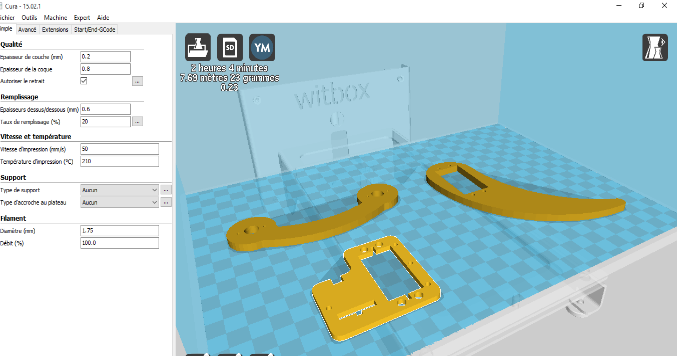 [Speaker Notes: Présentation du robot 1 qui étant donné son cout est unique dans la classe, les élèves pourront réaliser des travaux pratiques et expériences dessus.]
Sur terre : robot marcheur
Réalisation : partie électronique
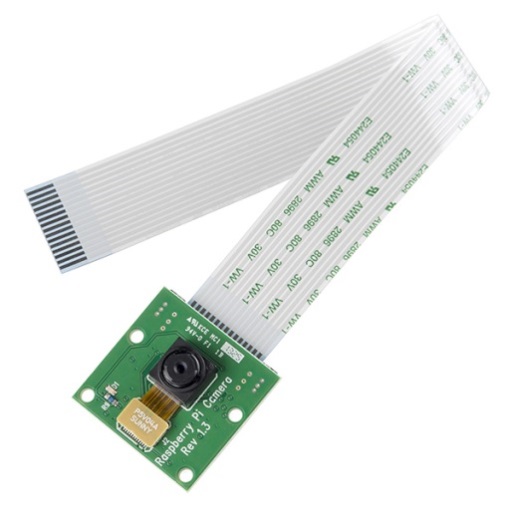 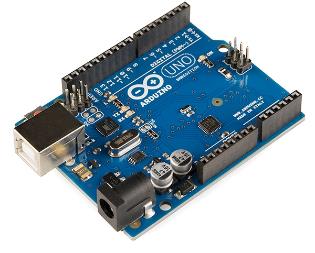 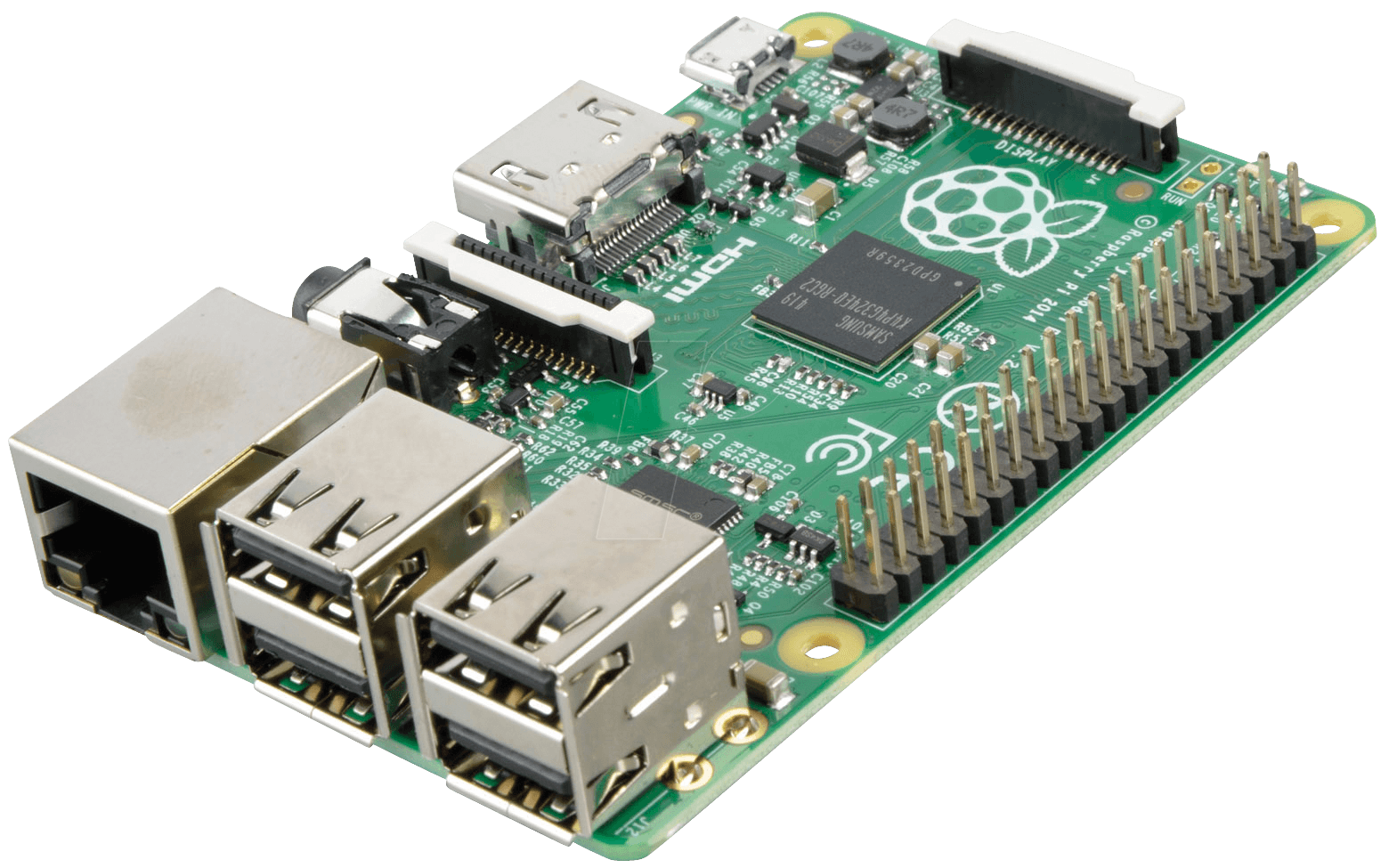 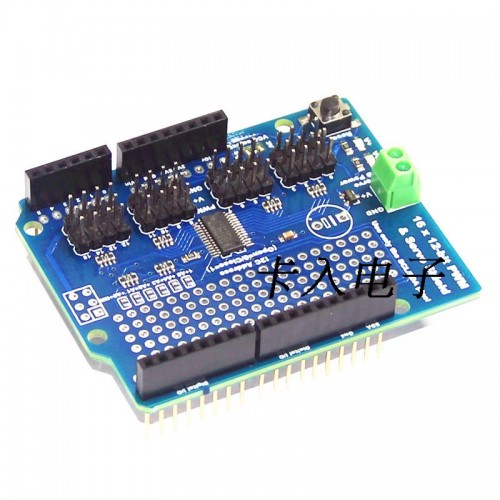 [Speaker Notes: Présentation du robot 1 qui étant donné son cout est unique dans la classe, les élèves pourront réaliser des travaux pratiques et expériences dessus.]
Sur terre : robot marcheur
Les logiciels de programmation : Mblock
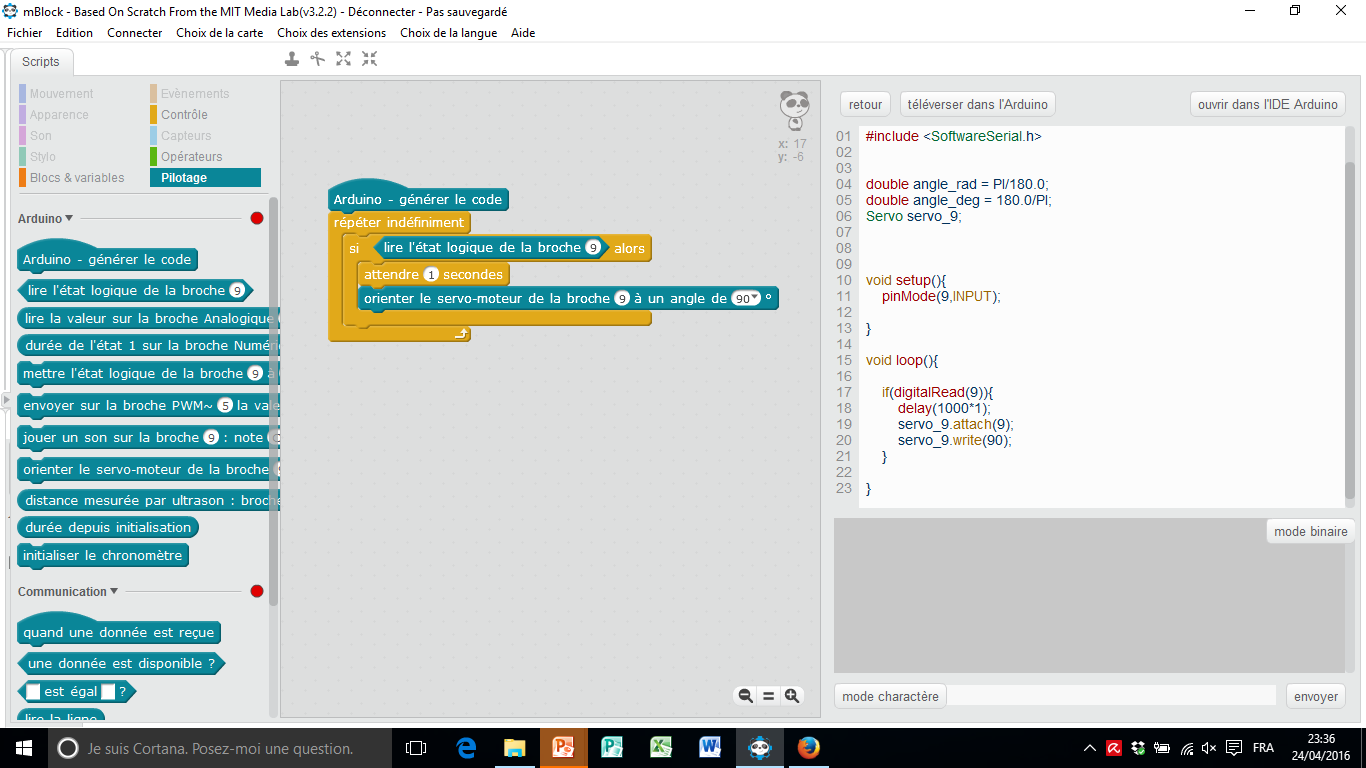 [Speaker Notes: Présentation du robot 1 qui étant donné son cout est unique dans la classe, les élèves pourront réaliser des travaux pratiques et expériences dessus.]
Sur terre : robot marcheur
Les logiciels de programmation : bitbloq
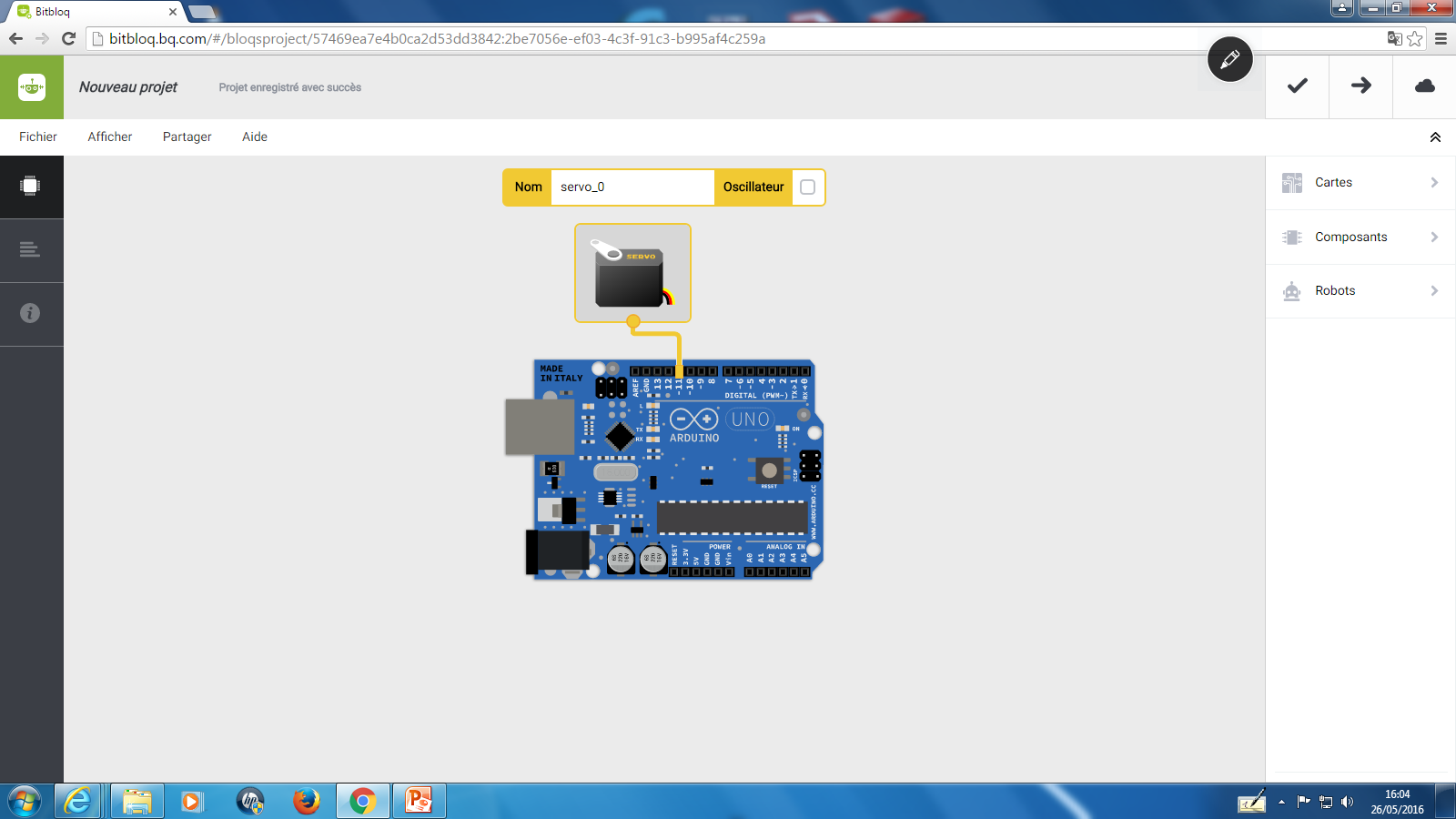 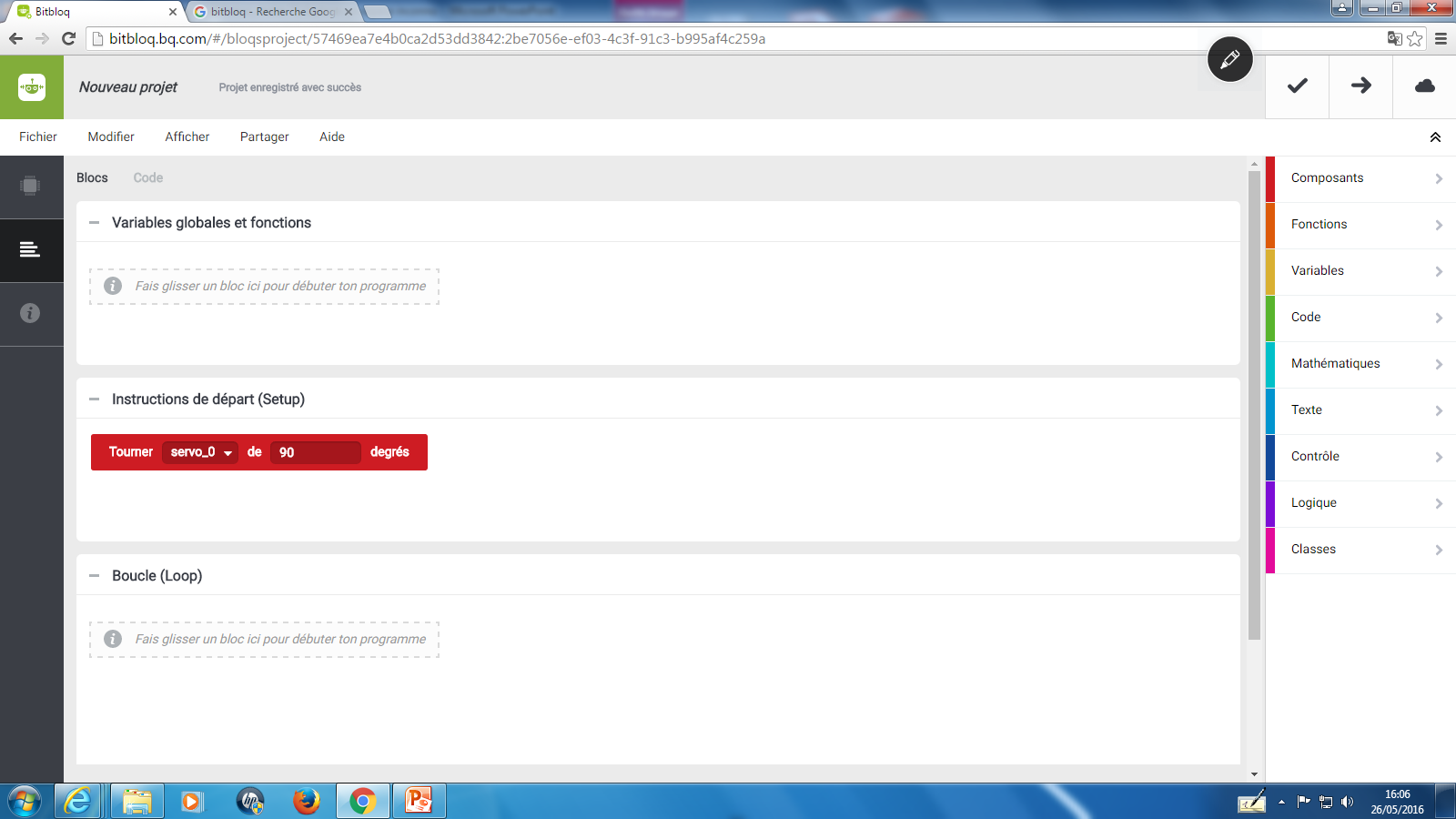 [Speaker Notes: Présentation du robot 1 qui étant donné son cout est unique dans la classe, les élèves pourront réaliser des travaux pratiques et expériences dessus.]
Sur terre : robot marcheur
Programmation : partie communication
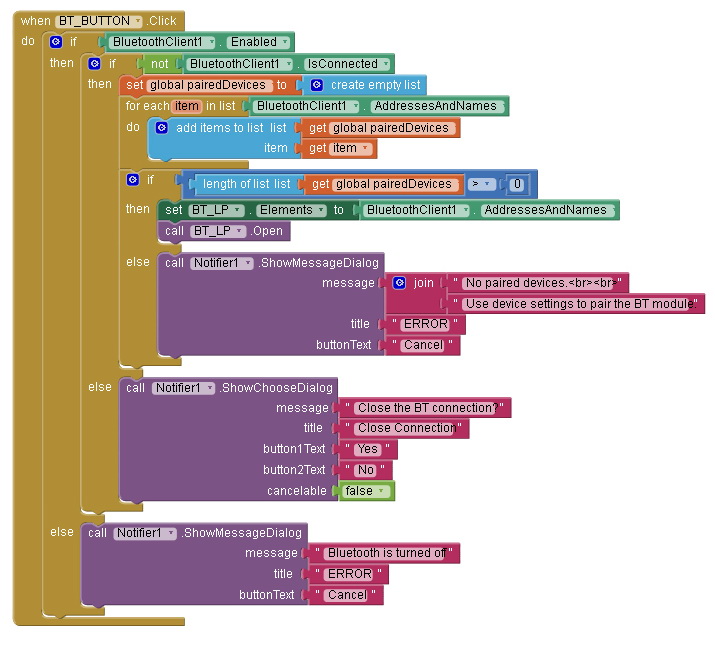 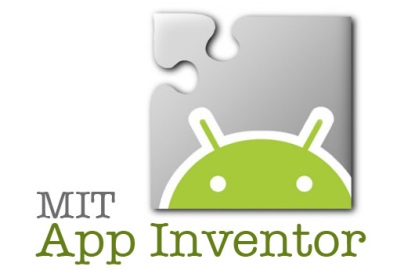 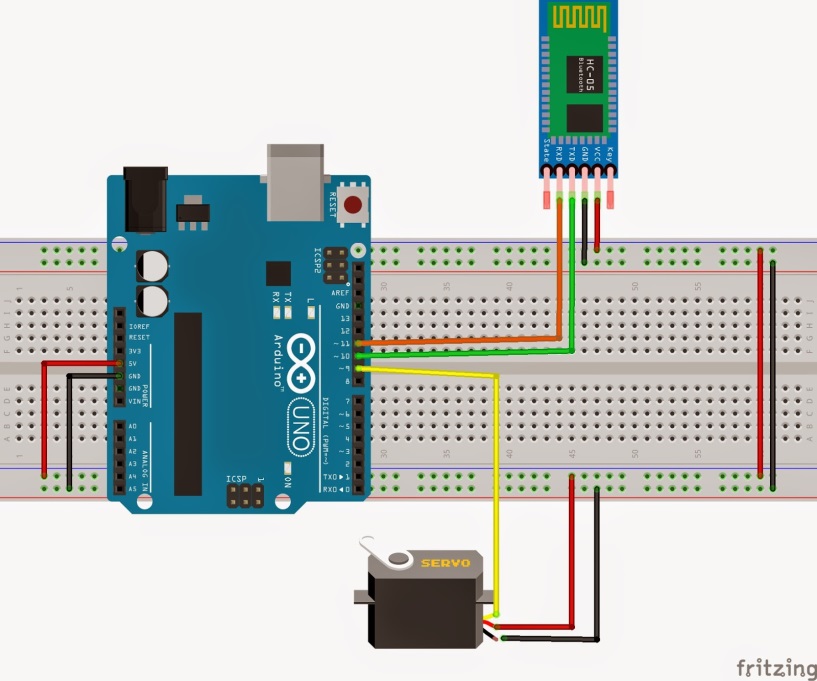 [Speaker Notes: Présentation du robot 2: ce robot, à couts réduits permet d envisager une réalisation collective.]
Sur terre : robot marcheur
Hexapode dans le commerce :
Robot Allbot 2 pattes ou 4 pattes VELLEMAN
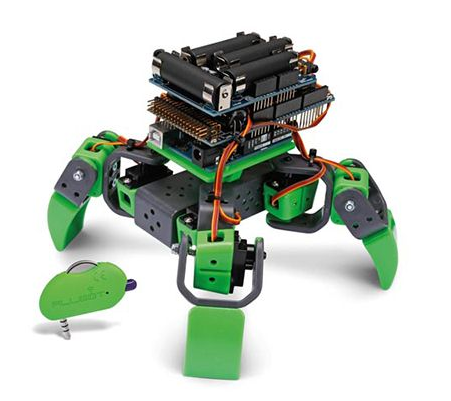 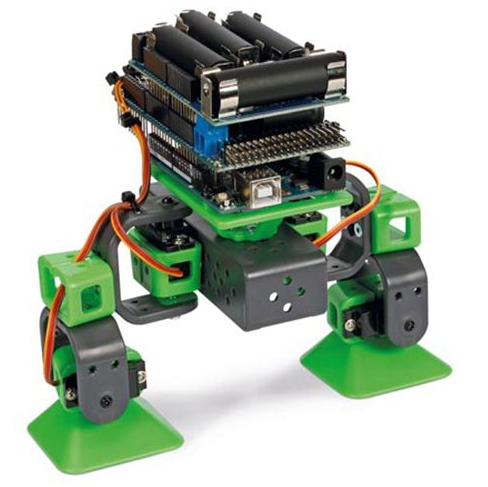 99 Euros TTC
149 Euros TTC
[Speaker Notes: Produits intéressants du commerce]
Sur terre : robot marcheur
Autre robot :
Mbot  79 € HT chez  A4 Technologie
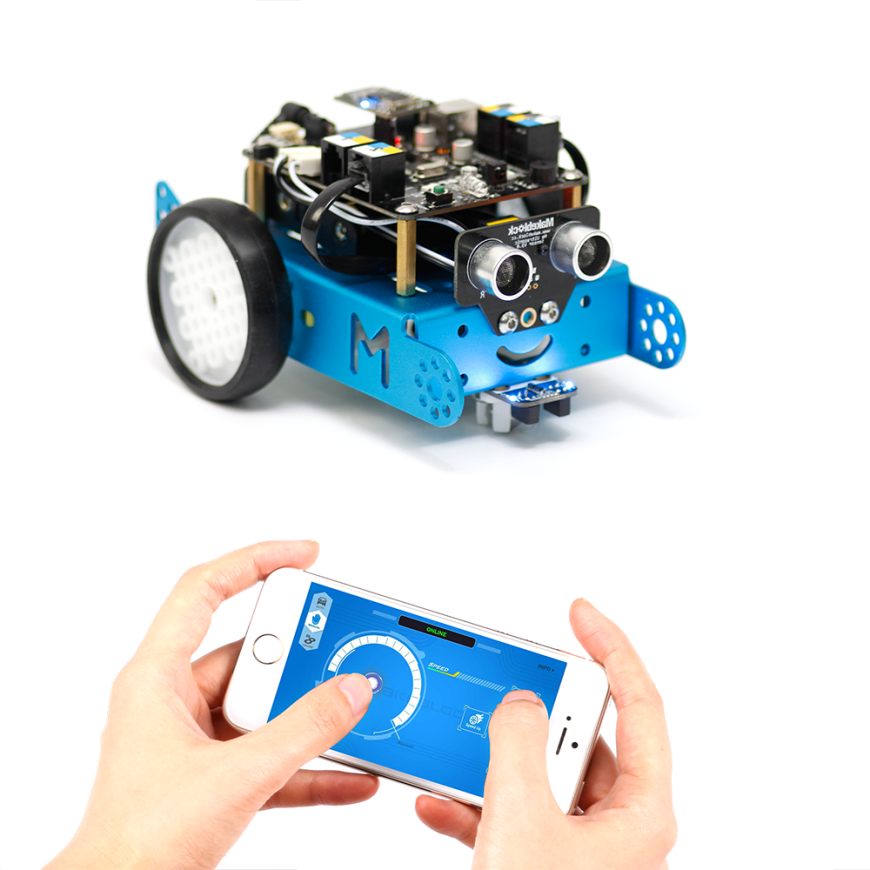 [Speaker Notes: Produits intéressants du commerce]
Sur terre : Robot marcheur
Construire une progression pédagogique du cycle 4 avec le document institutionnel

Exemple de séquences
[Speaker Notes: Construire une séquence pédagogique présentation de la méthodologie avec le document progression pour le cycle 4]
Groupe 4: conception / dessin des pièces du projet
Groupe 2 : conception / dessin des pièces du projet
Groupe 3: conception / dessin des pièces du projet
Groupe 1 : conception / dessin des pièces du projet
Revue de projet et choix du prototype
S8
Groupe 1 : programmation du robot araignée
Groupe 2: 
Programmation de l’interface communiquant
Groupe 3 : 
Impression 3D / assemblage
Rotations sur 4 séances
Essais et synthèse
Sur terre : robot marcheur
Utilisation du document institutionnel : 
construction d’une séquence pédagogique
Comparaisons 
Séquence 8 réalisée avec le générateur
Sur terre : robot marcheur
RAPPEL Ressources disponibles sur :

http://bit.ly/1Nd4QWm
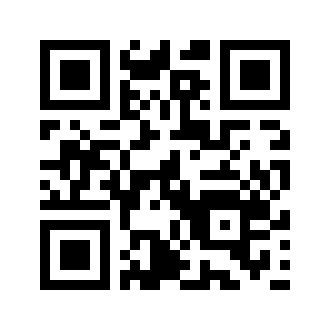 Merci pour votre attention, bonne formation à tous
[Speaker Notes: Conclusion de la partie sur terre: robot marcheur]